Governor Katie Hobbs has chosen Matthew Stewart to steer the Arizona Department of Child Safety in protecting children from abuse and neglect in Arizona.
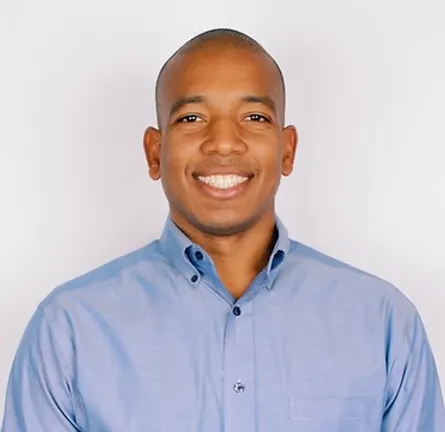 He clearly has the knowledge, the experience, the intelligence, and the passion for the job. 

Time will tell if he can navigate the politics in Arizona’s child welfare systems

Will he listen?

Will he stand for right over wrong?

Will he speak truth to the powers that be?
“Culture is the arts elevated to a set of beliefs”Thomas Wolfe.“A nation’s culture resides in the hearts and in the soul of its people”Mahatma Gandhi“The hardest thing in this world is to change culture”Steve Isham
What is the Culture of the Department of Child Safety?

If you know this, you will know why it continues to fail our children and families
“Our community is being stripped of its children," Stewart said.
The National Academy of Sciences published a study projecting that by the time Black children in Maricopa County turn 18, there is a 63% chance they will see their parents investigated by DCS.

The evidence clearly and emphatically exposes a culture of preconceived ideas of what Black Children and Black families are and what they are not.
Professor Steve Isham started his career in 1975 and has seen 48 years of a consistent “pattern” of failure for children and families by the State of Arizona’s protection of it’s children. Professor Isham directed a state-wide children’s non-profit. In his first year the organization gained the honor of the State-Wide Organization for Child Abuse Prevention
“THE PATTERN”
A death, trauma, or exposure
Media involvement
Work groups/committees
Out of state experts
Change of leadership
Promises of success
Repeat
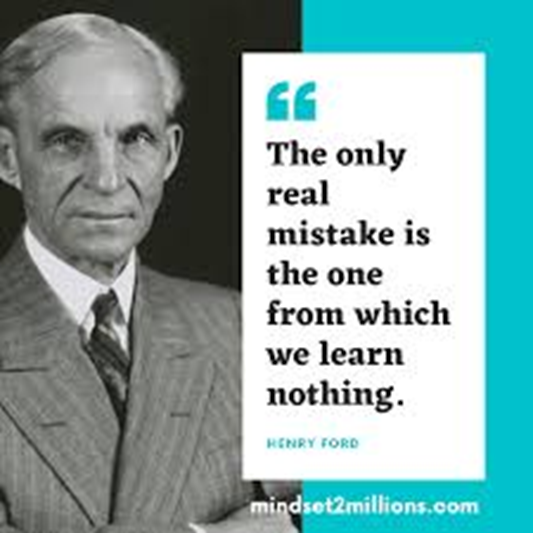 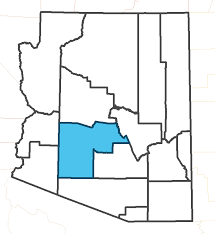 Black children had consistently high rates of investigations in Maricopa 63.3% in Maricopa County (AZ). In most counties, having had a CPS investigation was a modal outcome for Black children.
Why?  
What are the characteristics in Maricopa County and Phoenix that single out Black children and Black families for more investigations? 

Why?
What are the characteristics in Maricopa County and Phoenix that hinder the outcomes for Black Children and Black families?
For Black families in Phoenix, child welfare investigations are a constant threat
https://www.azcentral.com/in-depth/news/local/phoenix/2022/12/08/child-welfare-investigations-are-a-threat-for-black-families-in-phoenix/69711648007/
Now What? Foster Care
Children in Maricopa County have the greatest risk among the 20 largest metro areas of being sent into foster care, as well as seeing their parents' legal rights terminated, a national study has concluded. For Black and Native American children, the risk is nearly double when measured against the risk for all children in the greater Phoenix area: About one in six face the prospect of being put in foster care, according to the study, published earlier this year by the National Academy of Sciences.
Race and ethnicity aside, two out of every five youth in the county risk an investigation by the state Department of Child Safety at some point in their childhood, the study found
The study determined there's a 34.5% median risk across the nation's largest metro areas for some sort of investigation from a child protective services (CPS) agency; in Maricopa County, the risk is 41%, or about two out of every five children younger than 18.
https://www.azcentral.com/story/news/local/arizona-child-welfare/2021/11/30/phoenix-area-children-face-highest-risk-foster-care-dcs/6381564001/
Foster Care
However, while investigations were fairly common, the outcomes varied widely. Entries into foster care in Maricopa County were just shy of 10% of cases investigated, while the median for the 20 counties examined was 3.5%.

The rate at which courts in Maricopa and Bexar (Texas) counties cut off parental rights was "shockingly higher than those in other counties," the report stated.

Termination of parental rights happened in almost 5% of cases in Maricopa County. For Bexar County, whose largest metro area is San Antonio, it was nearly 3%.

In contrast, New York courts terminated parental rights in fewer than 1% of cases.

The study's authors said they can't explain why children in the metro areas face a one-in-three chance of having an investigation for alleged abuse or neglect.

"Although it is unclear whether CPS contact causes poor outcomes or is merely associated with them, research nonetheless shows that children who have come into contact with CPS fare poorly on a range of outcomes," the study stated.
https://www.azcentral.com/story/news/local/arizona-child-welfare/2021/11/30/phoenix-area-children-face-highest-risk-foster-care-dcs/6381564001/
Termination
There is a great deal less consistency when it comes to later-stage CPS contact. This was especially the case for TPR, where some counties terminated parental rights at rates shockingly higher than those in other counties. This is especially the case for Maricopa, AZ, and Bexar, TX, both of which terminated parental rights at over 15 times the rate of the counties that did so the least.
(TPR= Termination of Parental Rights)

Although CPS investigations are common almost without exception in these 20 counties, there is significant heterogeneity in later-stage CPS involvement and, as importantly, in its prevalence across racial/ethnic groups. Future research should build on these descriptive results to better understand how differential handling of cases across counties leads to divergence in child well-being. Future considerations of these data should also consider disparities in levels of CPS contact by race/ethnicity, with special attention to disparities by race/ethnicity in transition probabilities between stages.
Termination
From 2015 to 2019, the last full year of federal child welfare statistics available before the pandemic, DCS investigated the family lives of 1 of every 3 Black children in Maricopa County, the state’s most populous county and home to Phoenix, according to an analysis by ProPublica and NBC News of data obtained from the National Data Archive on Child Abuse and Neglect.

Last year, a study published by the National Academy of Sciences used similar data to project that by the time Black children in Maricopa County turn 18, there’s a 63% chance that they will see their parents investigated by child services, the highest rate of any of the 20 largest counties in the nation.

https://www.azcentral.com/in-depth/news/local/phoenix/2022/12/08/child-welfare-investigations-are-a-threat-for-black-families-in-phoenix/69711648007/
SVS RACIAL TERRORISM AND BLACK GENOCIDE
con·spir·a·cy  [kənˈspirəsē] NOUN  a secret plan by a group to do something unlawful or harmful:
In Arizona, the number of Black and Native American children in the child-welfare system has always outstripped their share of the state population.

In its most recent report, DCS showed that as of June 30, Black children made up 16.2% of the 13,500 children in state care. Native Americans added another 8.2%. 

Those figures are much higher than the share of Black and Native American children in the overall population of 1.6 million children under age 18: 5.7% and 5.8%, respectively.

In contrast, while 48% of Arizona's child population is white, just 31% of the children in DCS care are white. Likewise, Hispanic children account for 32.6% of the children in DCS care, compared to making up 43% of the state's 1.6 million children under age 18, U.S. Census figures show.
Possible or Probable?
Note: When an organization has a terrible and questionable image there is an effort to “Rebrand” their organization. Child Protective Services was re branded to a prettier name: the Department of Child Safety. Did it work?
The government has always disrespected black people and treated them as property. Black Americans 
don’t know what it is like not to have crimes and violations committed against them. Black families are
beginning decimated in Arizona and across the United States in every city. CPS is stealing children from
innocent parents and the courts are severing their rights. This barbaric intrusion into families is a reminder
of slavery where separation of families and the selling of black children was normal. The parents are caught 
in a crossfire of crime and corruption with no justice or protection from the law. The crime is so built into the 
system that the only solution is to abolish CPS. The public needs to have transparency of the dark side of the
 inside of CPS, Adoption, Foster care, the selling of children.  

When you kill the children, you exterminate the race. For Real, For Real Crimes against Humanity.
Resources
Resources
In Phoenix area, 2 out of 5 kids risk a DCS call. It's worse for Black and Native kids
https://www.azcentral.com/story/news/local/arizona-child-welfare/2021/11/30/phoenix-area-children-face-highest-risk-foster-care-dcs/6381564001/
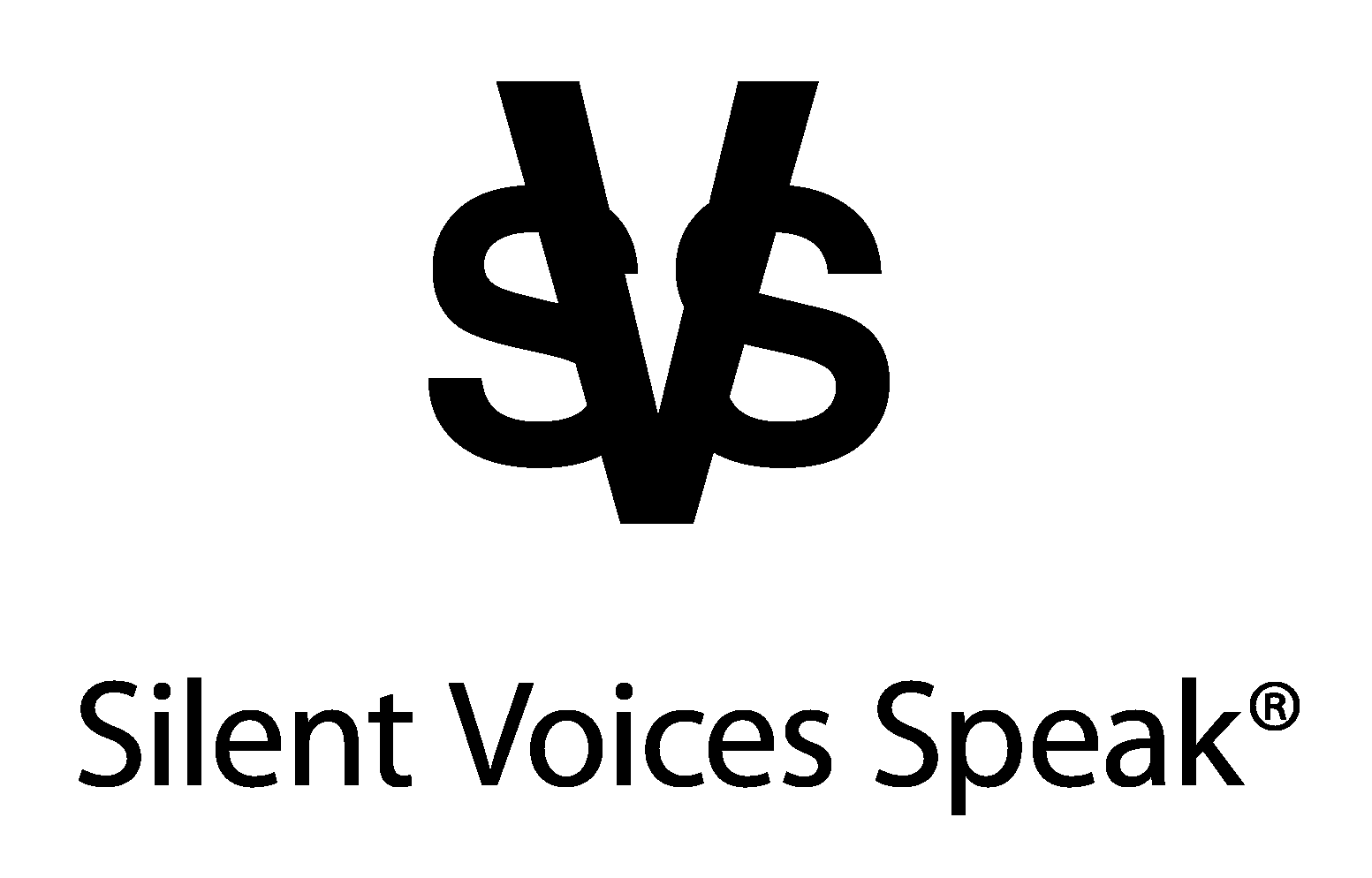 We meet in Zoom Meeting: 
The 2nd Thursday of every month
6:00pm MST visit us at www.svsloud.org for the link to join in the conversation.